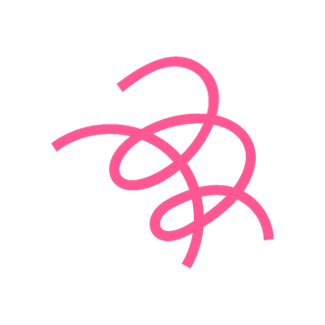 DANCING Academic Conversation
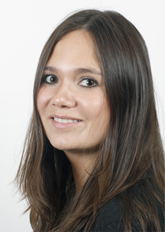 with 
Professor Sacha Garben
Presenting and Discussing:
Confronting the Competence Conundrum: Reflections on the Ultra Vires Challenge to the Minimum Wage Directive and its Meaning for the EU (Social) ‘Constitution’
Please register by sending an e-mail to: 
eva.krolla@mu.ie
DATE: Thursday, 5 December 
TIME: 12 - 1.30pm (GMT/DUBLIN) 
VENUE: Blended in Room 238 Eolas and Online (Microsoft Teams)
This event is supported by the Research Centre for European Law at Maynooth University.
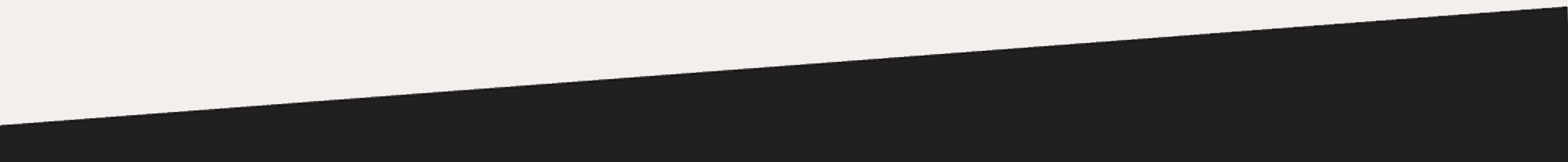 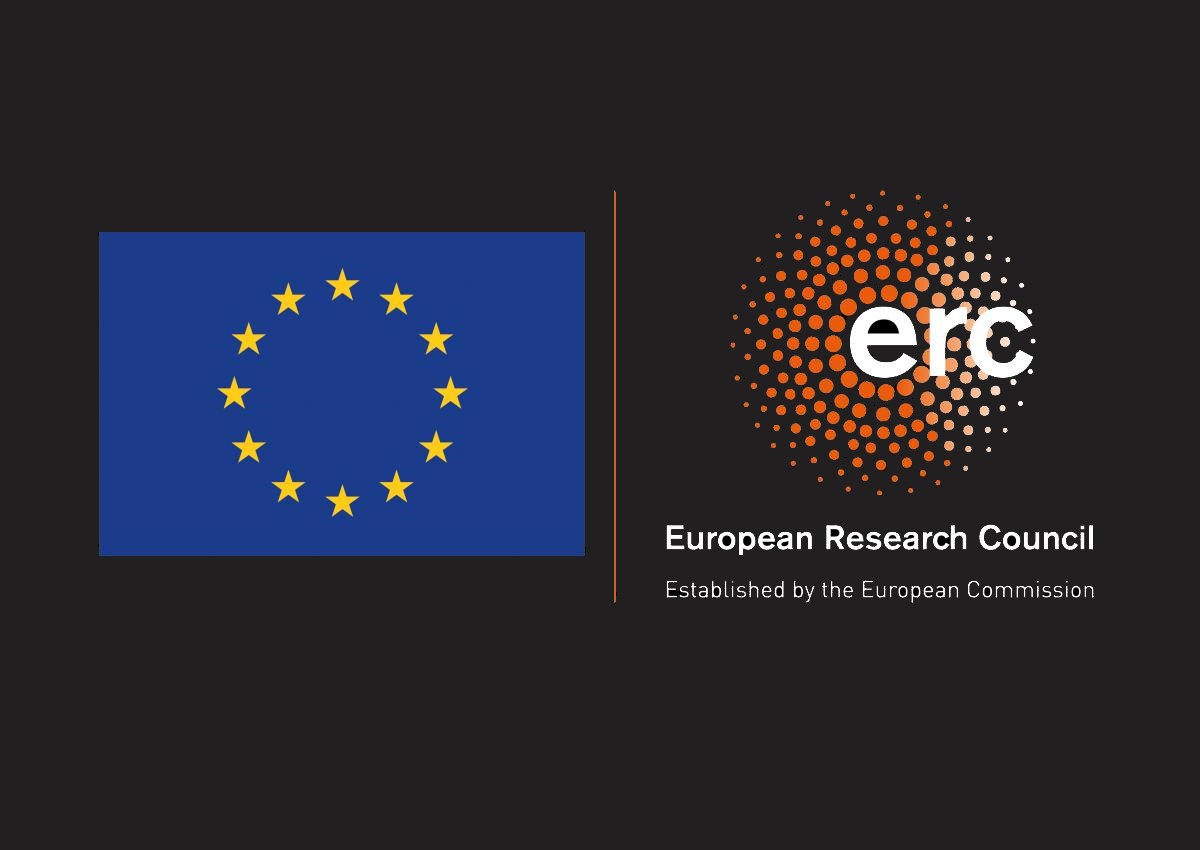 This project has received funding from the European Research Council (ERC) under the European Union's Horizon 2020 Research and Innovation programme (grant agreement No. 864182).
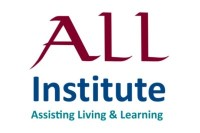 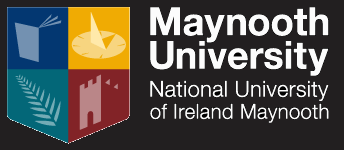